Food
Information
Planning and Carrying Out Investigations
Analyzing and Interpreting Data
Constructing Explanations and Designing Solutions
Engaging in Argument from Evidence
2. Cause and Effect
5. Energy and Matter
6. Structure and Function
Energy in food chains
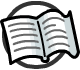 Where does the energy in food chains come from?
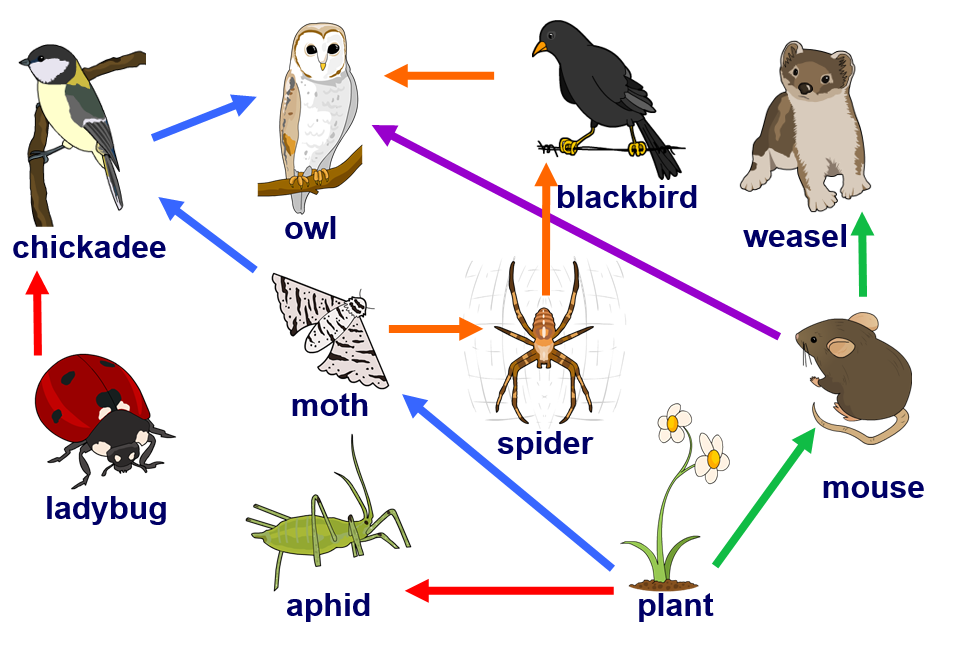 All energy in food chains comes from the Sun. Plants convert the energy from the sun into food.
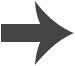 [Speaker Notes: Teacher notes
Before revealing the image of the food chain you could ask students to answer the question and draw a diagram to model their answer, using a familiar food chain. Make sure that they understand that even the energy obtained from eating other animals originally came from the sun. 

Ask the students what they think might happen to the food chain if plants were removed.]
Photosynthesis
Plants convert the energy from the Sun into food using a process called photosynthesis.
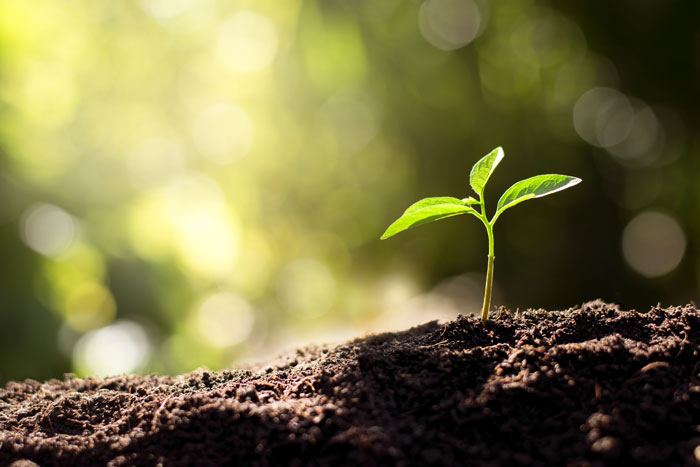 This requires sunlight, water and carbon dioxide.
Plants use this food, along with minerals, in order to grow.
Plants obtain these materials mainly from the water and air, but do plants also need soil?
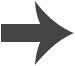 [Speaker Notes: Photo credit: Seedling © kram9, Shutterstock.com 2018]
Do plants need soil to grow well?
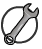 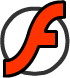 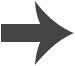 [Speaker Notes: This slide covers the Science and Engineering Practice:
Planning and Carrying Out Investigations: Plan and conduct an investigation collaboratively to produce data to serve as the basis for evidence, using fair tests in which variables are controlled and the number of trials are considered.]
Plant growth experiment prediction
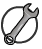 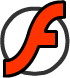 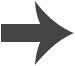 [Speaker Notes: This slide covers the Science and Engineering Practice:
Planning and Carrying Out Investigations: Make predictions about what would happen if a variable changes.]
The plant growth experiment
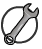 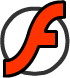 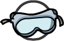 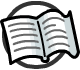 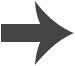 [Speaker Notes: This slide covers the Science and Engineering Practice:
Planning and Carrying Out Investigations: Make observations and/or take measurements to produce data to serve as the basis for evidence for an explanation of a phenomenon or to test a design solution.]
Experiment conclusion
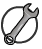 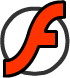 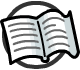 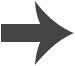 [Speaker Notes: Teacher notes
The results of the experiment show that in two weeks, plants in both groups grew by the same amount. These results may challenge students’ expectations. Help them to understand that plants acquire their material for growth chiefly from air and water. Minerals are also needed for growth. In this experiment, both groups had access to minerals: Plants are able to use the minerals dissolved in water, plus any existing minerals stored in their tissues, to enable growth. Over longer periods, the minerals will need replenishing. In hydroponics (discussed in the next slide), plants are grown in mineral-rich water to ensure that they have the materials required for growth.

This slide covers the Science and Engineering Practices:
Analyzing and Interpreting Data: Analyze and interpret data to make sense of phenomena, using logical reasoning, mathematics, and/or computation.
Constructing Explanations and Designing Solutions: Use evidence (e.g., measurements, observations, patterns) to construct or support an explanation or to design a solution to a problem.
Engaging in Argument from Evidence: Construct and/or support an argument with evidence, data and/or a model.]
What do plants need for growth?
The materials that plants need for growth mainly come from air and water.
Plants also need small amounts of minerals, which they usually take up from the soil through their roots.
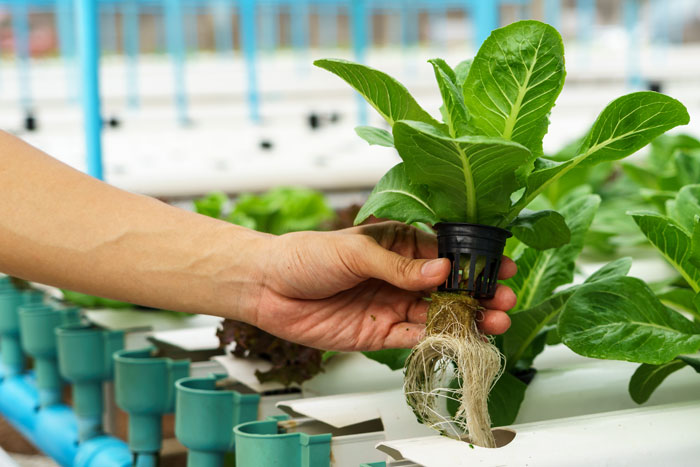 However, minerals can also come from water.
This means that plants can be grown in water that contains minerals.
In agriculture, this is called hydroponics.
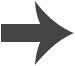 [Speaker Notes: Photo credit: © piya Sukchit, Shutterstock.com 2018]
Why do animals need to eat? (1)
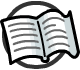 Animals eat plants or other animals to obtain the energy and materials they need. These are used for:
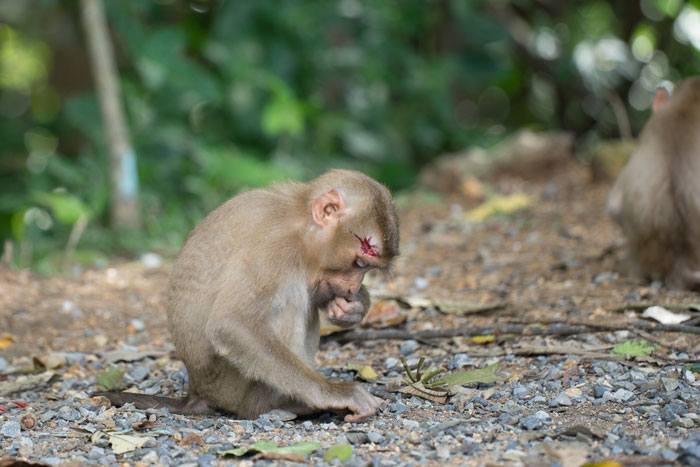 repair – when cells become damaged, the body can use materials from food to make new cells
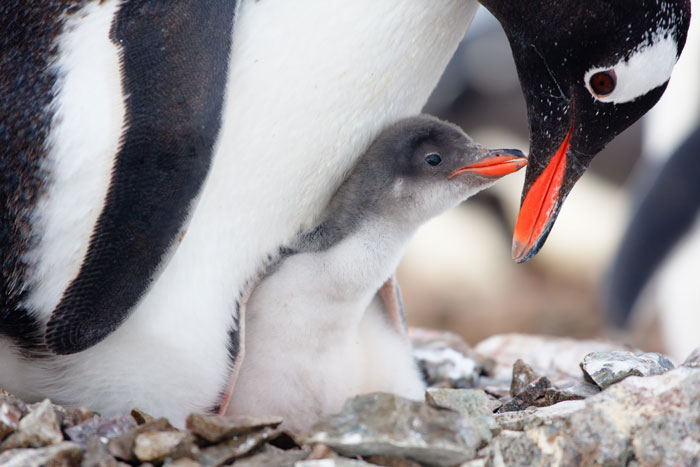 growth – the body can also make new cells to make the animal larger in size.
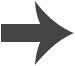 [Speaker Notes: Teacher notes
Remind students that not all animals eat plants. However, the energy supplied to carnivores comes from other animals.

Photo credits: Wounded monkey © Kay_MoTec; Penguins © Volodymyr Goinyk, both at Shutterstock.com 2018]
Why do animals need to eat? (2)
warmth – some animals can produce their own heat to keep them warm, using the energy from food
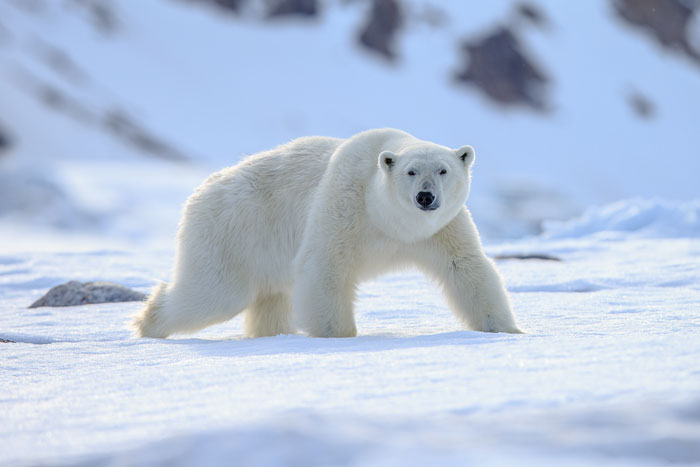 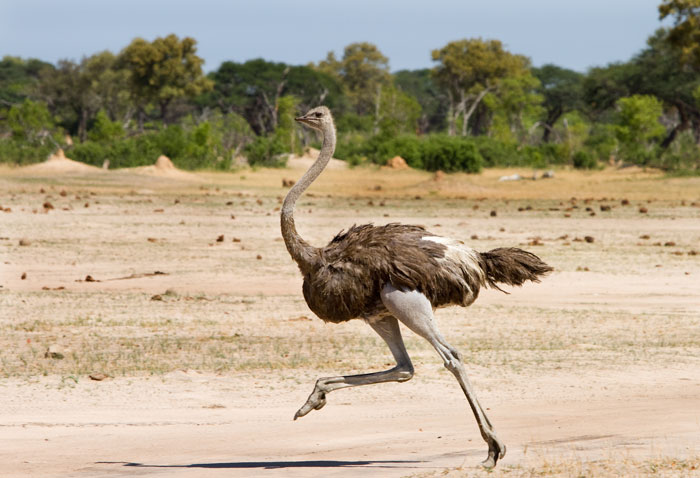 motion – the energy in food can be used for movement.
[Speaker Notes: Photo credits: Polar Bear © Vaclav Sebek; Ostrich © Paula French, both at Shutterstock.com 2018]